Mutual recognition of restraint and confiscation orders in the EU
David Trovato
CPS Proceeds of Crime
ECLA & IALS Seminar                   7 December 2015
Agenda
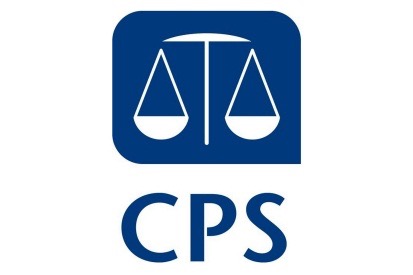 Legal Framework
Process: Domestic orders
Process: Overseas orders
Refusal and postponement
Affected parties
Practical issues
1. LEGAL FRAMEWORK
The 2014 Regulations
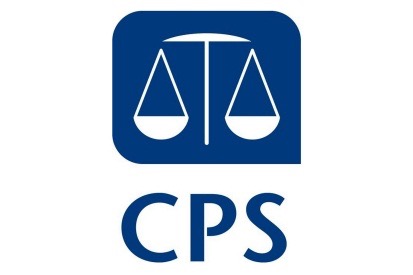 Criminal Justice and Data Protection (Protocol No. 36) Regulations 2014 (S.I. 2014/3141). 

Part 2 implements  
FD 2003/577/JHA  (freezing orders)
FD 2006/783/JHA  (confiscation)

…except for terrorism cases (TA 2000) and orders freezing property for evidence (CICA 2003).
Mutual recognition
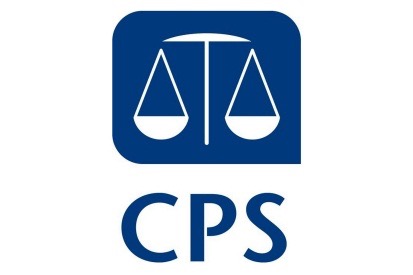 Mutual recognition “presupposes” confidence in:-

legality, subsidiarity and proportionality of decisions
preservation of third party rights

“Cornerstone” of judicial cooperation

Improvement on “cumbersome” MLA?
Key Features
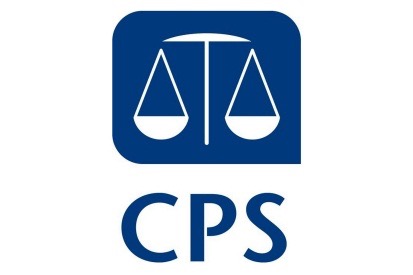 Certificates
Direct transmission
Removal of dual criminality
Removal of discretion
2. PROCESS: DOMESTIC ORDERS
Domestic Orders – Process
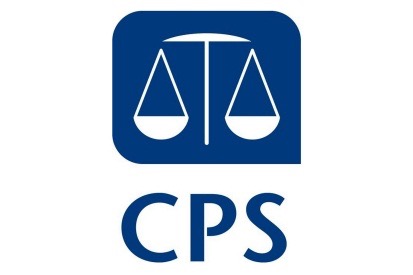 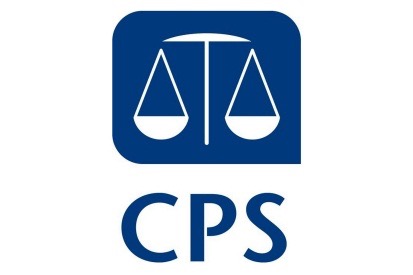 Domestic Orders – Certificates
Crown Court has power to issue a certificate if:-

It makes domestic restraint / confiscation order in relation to property in another MS, and 

Good arguable case that the property:

has been (or is likely to be used) for an offence, or
is the proceeds of an offence
“Domestic restraint order” / 
“domestic confiscation order”
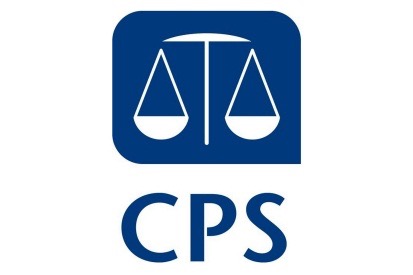 POCA restraint and confiscation orders (Reg.5)

CJA 1988 and DTA 1994 Orders (Reg.19)

Existing restraint or confiscation orders? 
Crown Court may make certificate if it ”makes” a domestic order (6(2)/11(2)
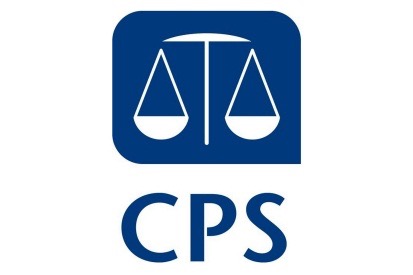 “In relation to property”
Are domestic orders made in relation to property?
Effect of in personam, value-based system 
Flexible approach by the courts?
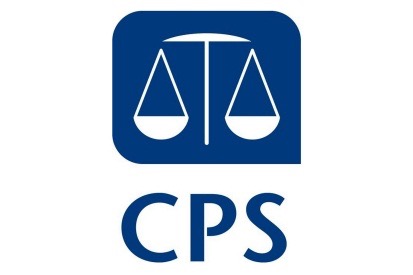 “Proceeds of an offence”
Regulation 3(2)(c):

(c) the proceeds of an offence or criminal conduct includes a reference to—
(i) any property which wholly or partly, and directly or indirectly, represents the proceeds of an offence (including payments or other rewards in connection with the commission of an offence); and
(ii) any property which is the equivalent to the full value or part of the value of the property specified in paragraph (i).
3. PROCESS: OVERSEAS ORDERS
Overseas Orders – Process
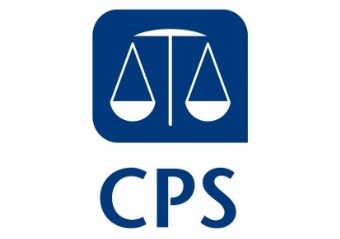 4. REFUSAL & POSTPONEMENT
Refusal – Framework Decisions
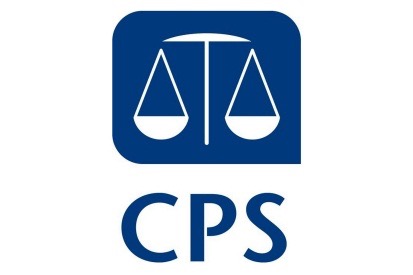 Incomplete / no certificate (R/C)
Statutory time bars (R/C)
Immunity / privilege (R/C)
No dual criminality (C)
Property already confiscated (C)
Third party rights (C)
Certain absconders (C)
“Cultural” assets (C)
Extended powers of confiscation (C)
Refusal – Regulations
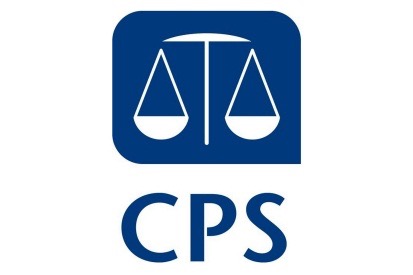 Restraint (Reg. 9(5))
Can only refuse where giving effect would be: 
impossible as a result of immunity, or
incompatible with Convention rights 

Confiscation (Reg. (14(4))
As per restraint, or statute barred
Refusal – Incomplete certificates?
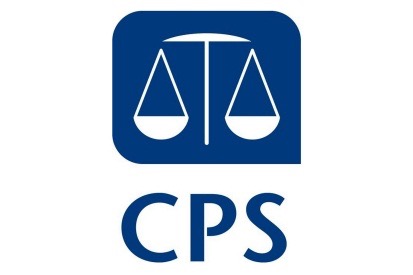 Not an express ground for refusal under the Regs 

However, reg 9(1): 

“…where the Crown Court receives a copy of an overseas restraint order sent by the relevant prosecutor in accordance with regulation 8, the Court must consider giving effect to the order…” [see also 14(1) for overseas confiscation orders]

Also NB prosecutor may fill in “gaps” in certificate with information held (Regs 8(5);13(6))
Refusal – Errors in certificate?
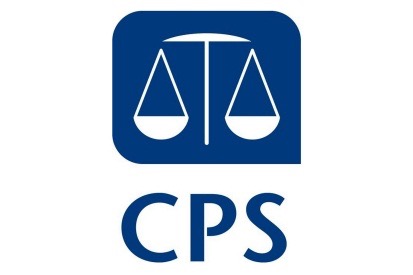 Zakrzewski [2013] UKSC 2; [2013] 1 WLR 324

Validity of EAW depended on whether particulars were provided, not whether correct. 

Two safeguards against unjustified extradition:
the presumption that MS can be trusted
the exceptional jurisdiction of abuse of process
Postponement
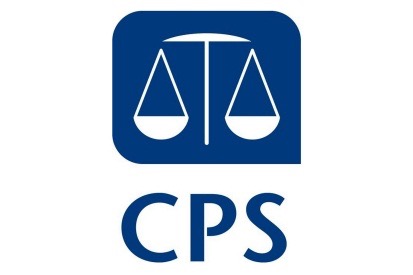 Framework Decisions
Prejudice investigation (R)
Already restrained (R)
Already subject to other order (R)
Over-recovery (C)
Affected party rights (C)
Prejudice criminal proceedings (C)
Already subject to conf. proceedings (C)
Translate order (C)
The Regulations
Prejudice investigation (R/C)
Already restrained (R)
Over recovery (C)
Affected party rights (C)
5. AFFECTED PARTIES
Challenging domestic certificates
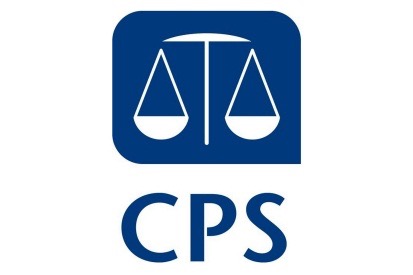 Powers available to 

vary
discharge  
appeal

a domestic POCA order extended to certificates

 						Regs 6(5),(6) /11(5),(6)
Challenging registered orders
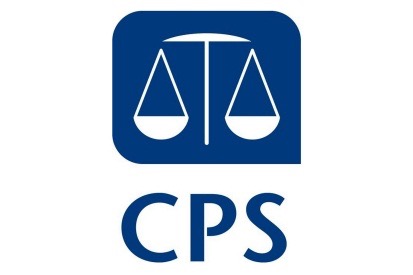 Crown Court can only cancel or vary if, and to the extent that:
one of the grounds for refusal applies, or 
the order has ceased to have effect

“Substantive reasons” – can only be challenged in issuing State.

Procedure: in writing, grounds, service.
Regs 10(3),(4),(6); 15(3),(4),(7)
6. PRACTICAL ISSUES
Practical Issues
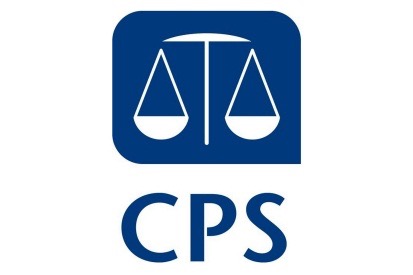 MLA v MR
Applications on notice? 
Hearings?
Statements of accuracy 
Time limits
Translations
Key resources
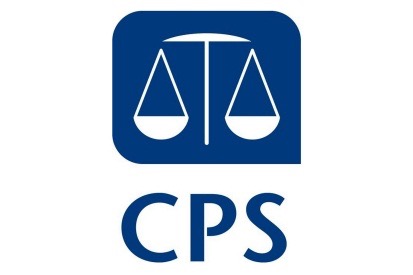 The 2014 Regulations 
http://www.legislation.gov.uk/uksi/2014/3141/contents/made
http://www.legislation.gov.uk/uksi/2014/3191/contents/made

2003 Framework Decision 
 http://www.ejn-crimjust.europa.eu/ejn/libcategories.aspx?Id=24

2006 Framework Decision  
http://www.ejn-crimjust.europa.eu/ejn/libcategories.aspx?Id=34

European Commission (re confiscation & asset freezing)
http://ec.europa.eu/justice/criminal/recognition-decision/confiscation/index_en.htm